Penatalayanan
Tuhan membutuhkan uang kita tapi, bukan supaya Dia kaya atau karena Dia kekurangan.

Maleakhi 3 : 10
”Bawalah seluruh persembahan persepuluhan itu kedalam rumah perbendaharaan, supaya ada persediaan makanan dirumahKu dan ujilah Aku, firman Tuhan semesta alam, apakah Aku tidak membukakan bagimu tingkap-tingkap langit dan mencurahkan berkat kepadamu sampai berkelimpahan”
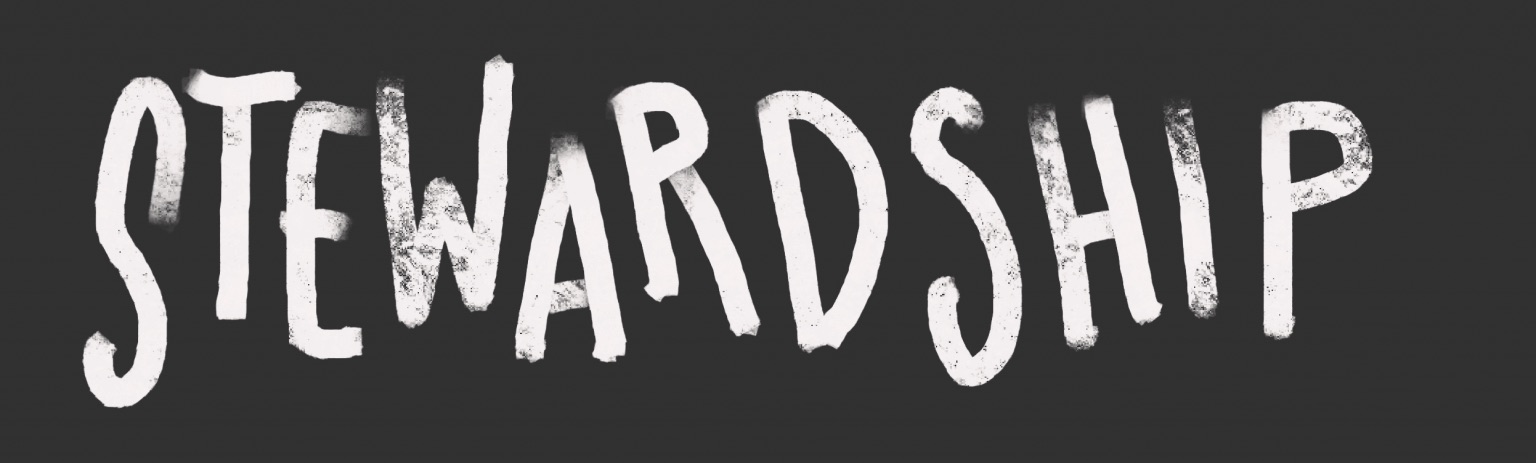 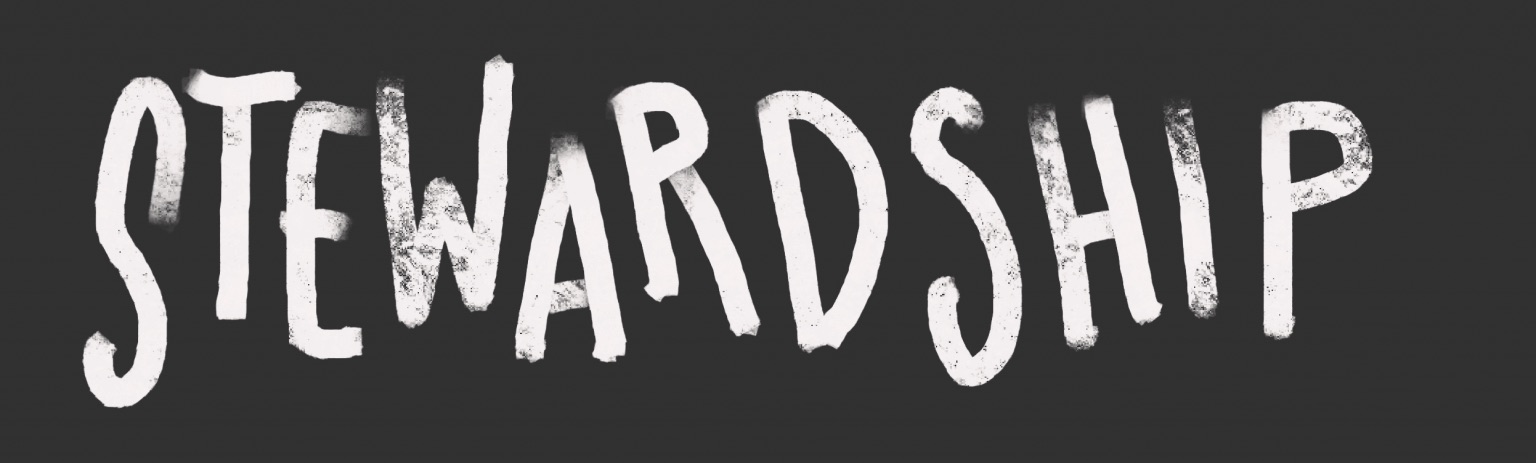 Perbendaharaan Tuhan tidak boleh kosong
Kita memberi, tetapi diganti jauh melebihi apa yang kita beri
Seharusnya umat Tuhan tidak ada yang berkekurangan
Allah sanggup melakukan pekerjaan-Nya sendiri